The Backyard Orchard:  Top 10
[Speaker Notes: Created:      2/28/2014
Created by:   Kevin Marini of Placer County Master Gardeners
Audience:     Description of intended audience
Publicity:      Text that could be published on calendar, Facebook, newsletter to attract an audience
Update History:   Originally created 2/28/2014 by Kevin Marini; updated to new template on 11/9/2022 by B. Villareal]
Who Are Master Gardeners?
Master Gardeners of Placer County
Extend research-based, sustainable gardening and composting information
Present accurate, impartial information to home gardeners
Encourage public to make informed gardening decisions
2
Who Are Master Gardeners?
Where to find us…
Online, in the Media, and Special Publications
Hotline: Call (530) 889-7388 or submit your questions online
Website: pcmg.ucanr.org
Facebook, Twitter, Instagram
Gold Country Media monthly column 
Curious Gardener quarterly newsletter on our website
Gardening Guide and Calendar
3
Who Are Master Gardeners?
Where to find us…
Workshops, Fairs and Festivals and Special Events
Speakers by Request 
Workshops (various venues, check website)
Farmers’ Markets (seasonal: Auburn, Roseville)
Fairs and Festivals Booths (varies)
Garden Faire (April)
Mother’s Day Garden Tour (May)
4
10.  Be a “Master Fruit Tree Steward”
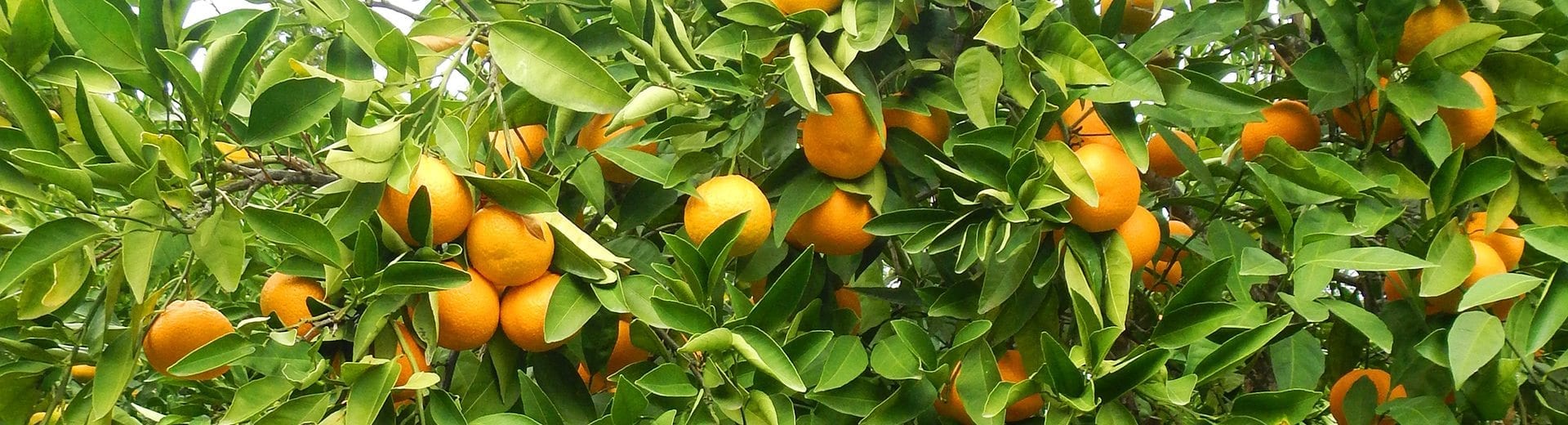 Buy locally grown fruit trees
Remove ailing trees and non-producers 
Learn about the PESTS you may encounter!
TAKE CARE OF THE TREES
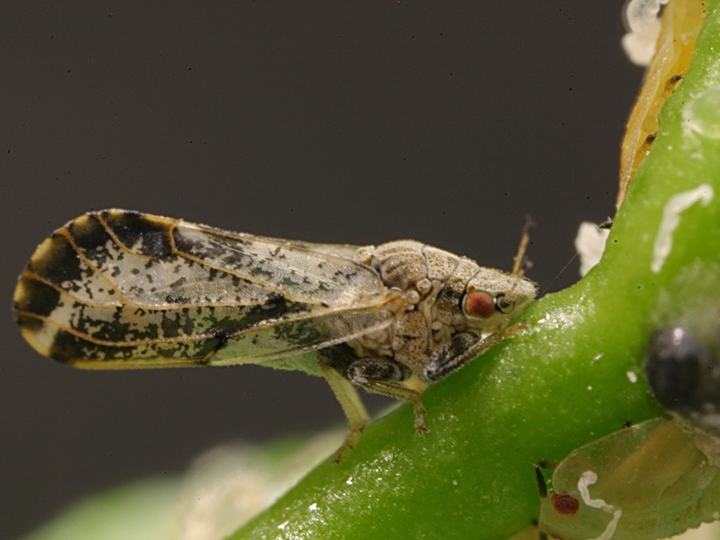 5
9. Select the Right Tree for the Right Place
Plant what you’ll eat but experiment with varieties, harvest times
Sun exposure, Chill hours, microclimates! 
Trees in containers
From seed?
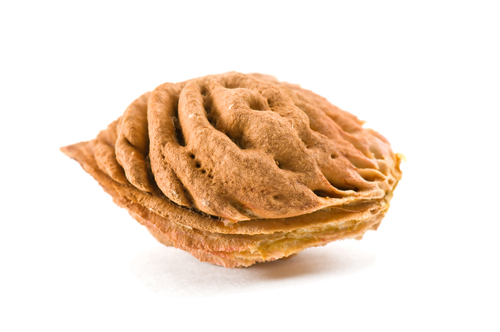 6
Selecting a Variety - Considerations
What do you like to eat?
How much space do you have?
How much work are you willing to put in?
Pollination – Self-fruitful or need a pollinizer
Growth habit of fruit tree 
Climate (hardiness, chill hours…)
Pests in the area
7
8. ALWAYS Plant Bare root Fruit Trees
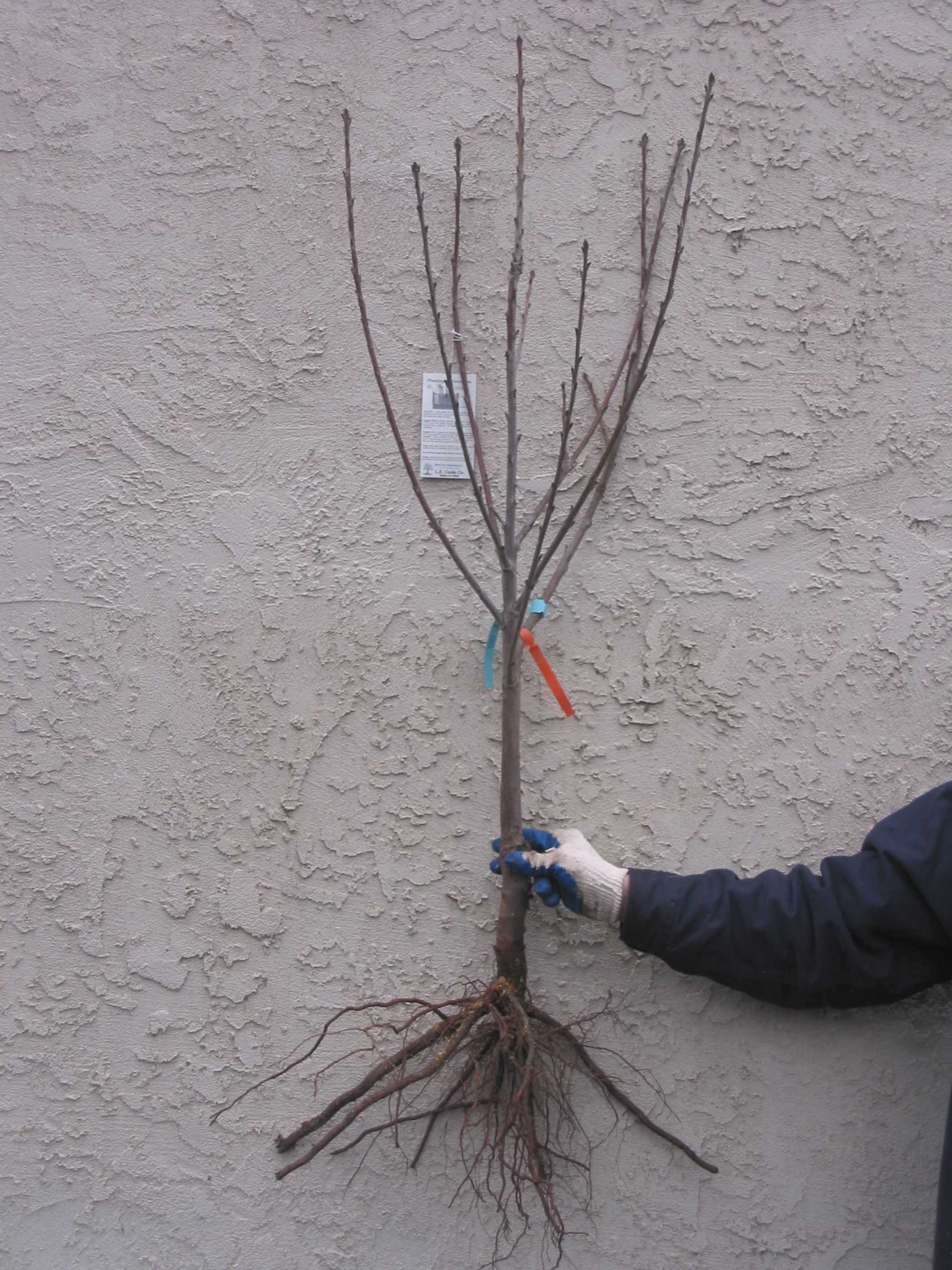 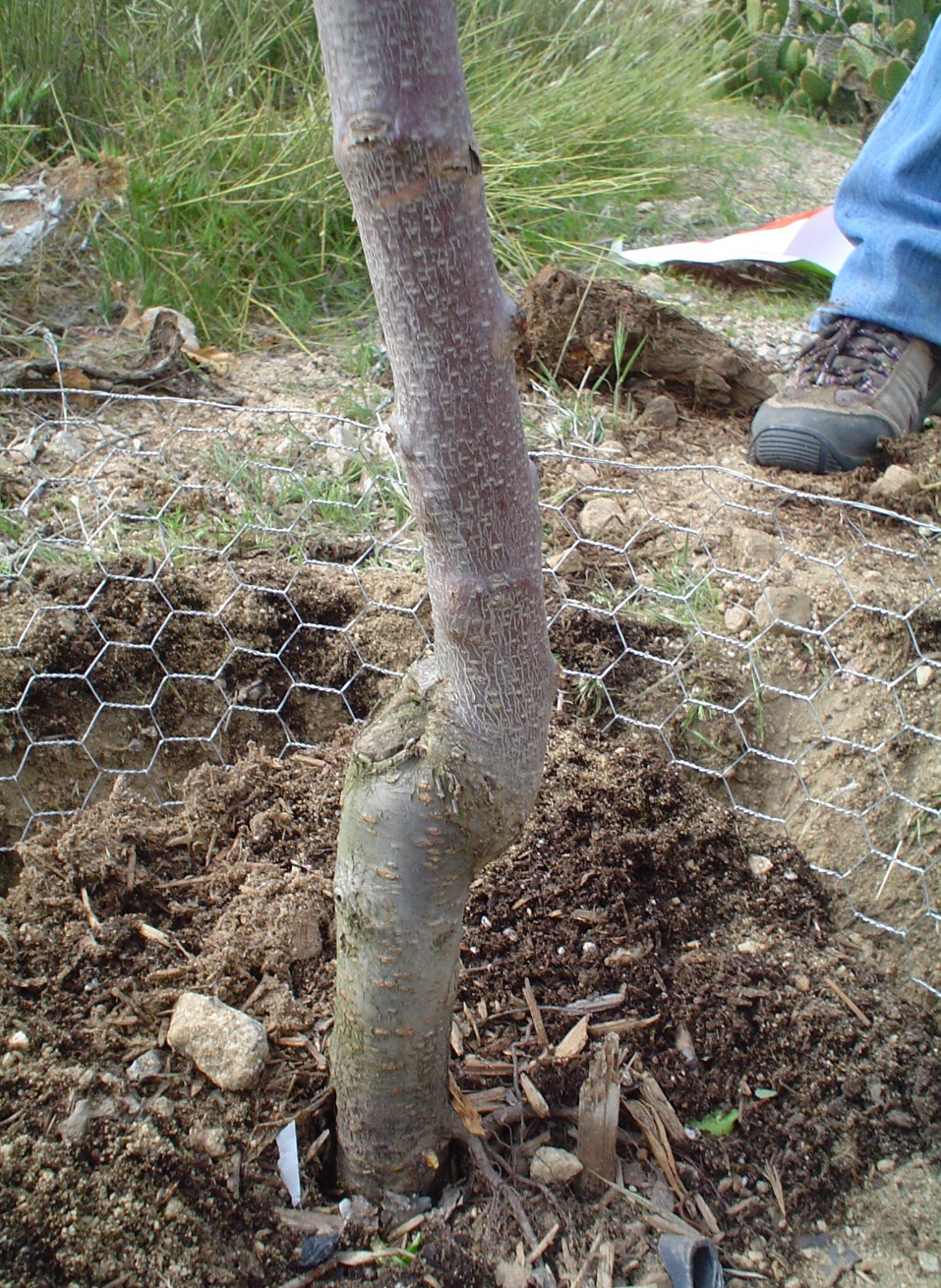 8
The Container Fruit Tree
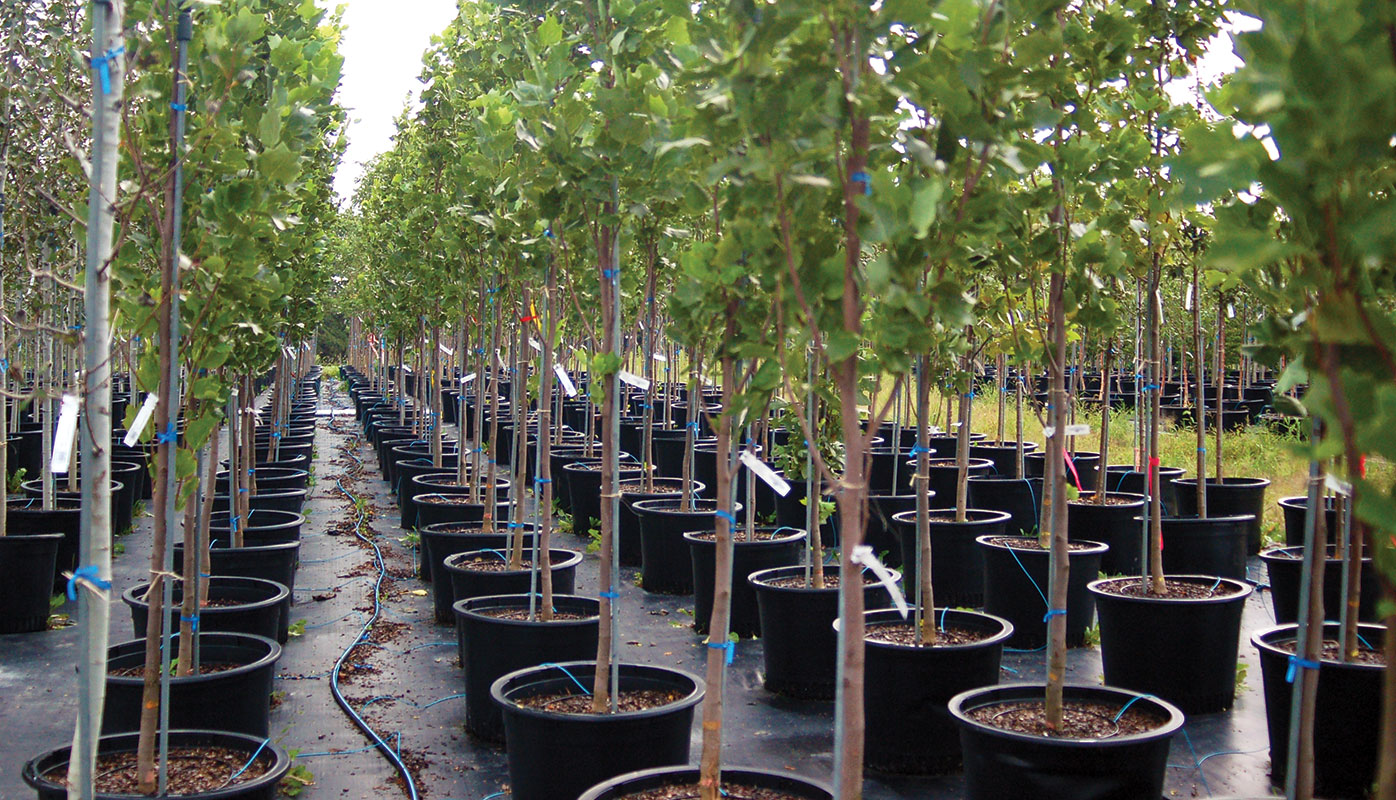 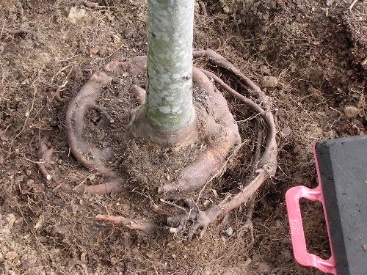 A slow tortuous death…
9
7. Explore and Prepare the Soil
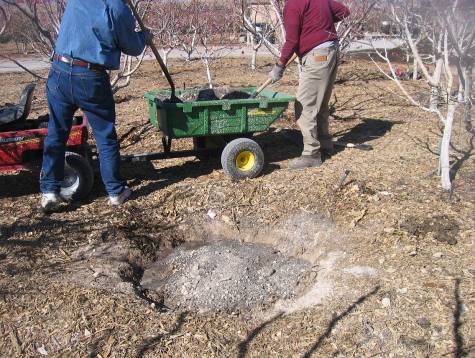 Soil Analysis
“Soil Texture by Feel” test
 Drainage test
Remove existing plants, especially perennial weeds!
Soil “history”
10
6. Plant the fruit tree with care
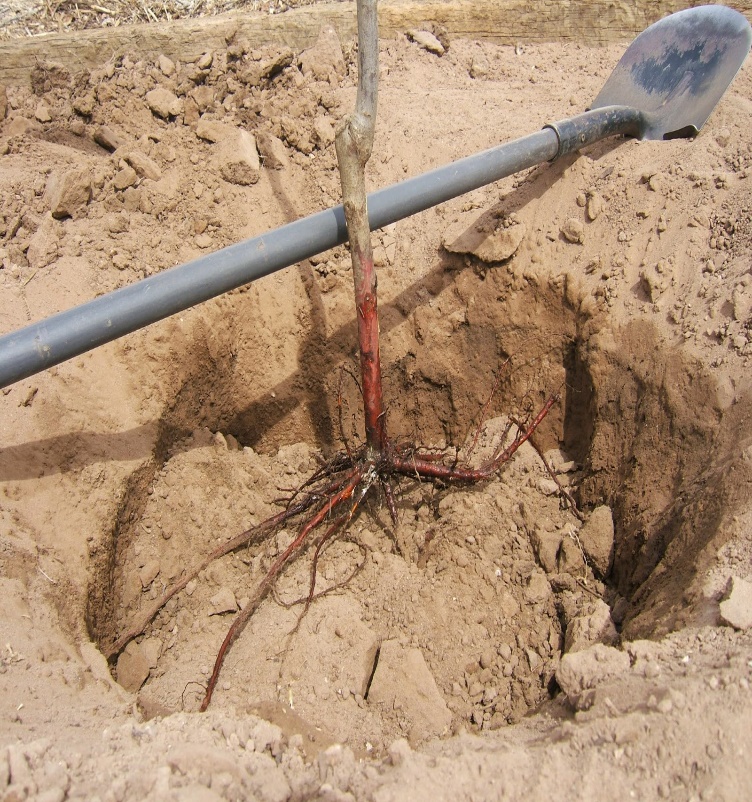 Dig wide but not deep hole
Spread out roots over firm soil
Graft union 3-4” above surface
Refill with native soil, no fertilizers
Mulch on top and water in well
Whitewash 50/50 interior latex/water
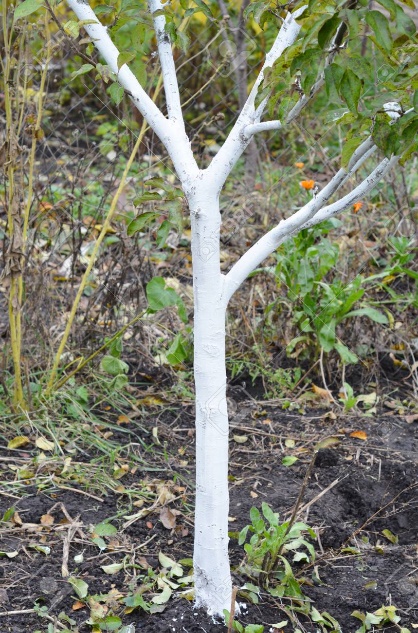 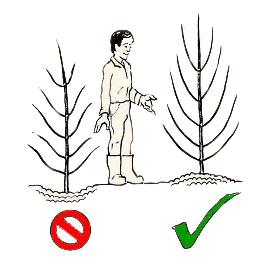 What is the “wiggle test”?
11
To Prune or Not to Prune at Planting
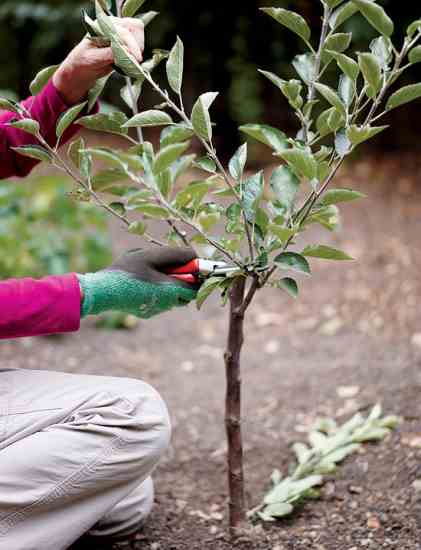 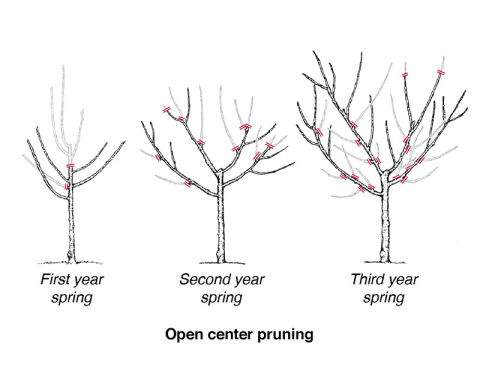 12
5. Water wisely and “fruitfully”
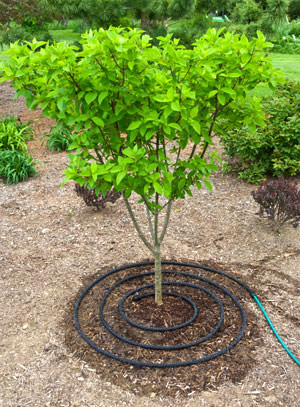 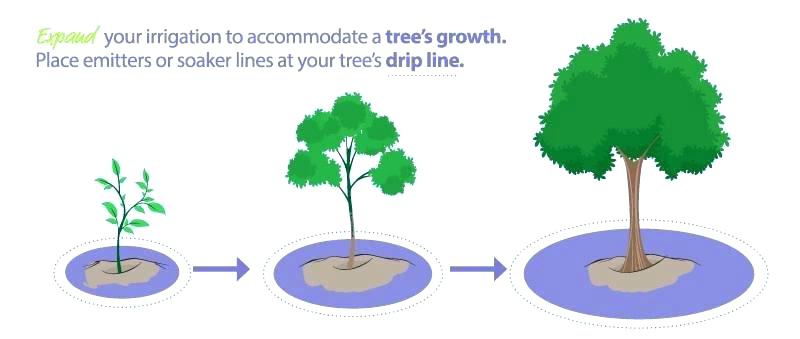 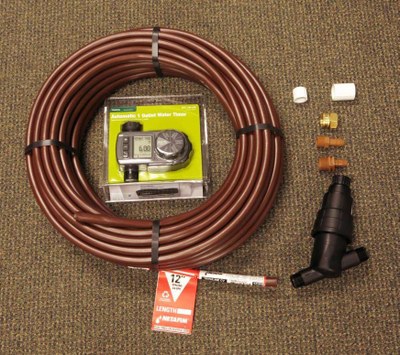 The UC Davis “TRIC”
13
Mulch for Fruit Trees
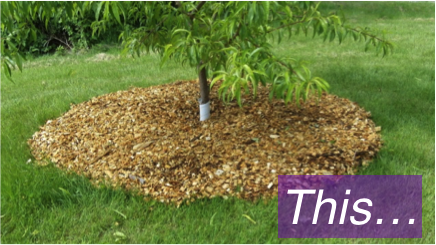 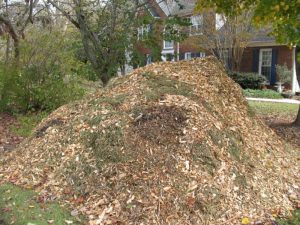 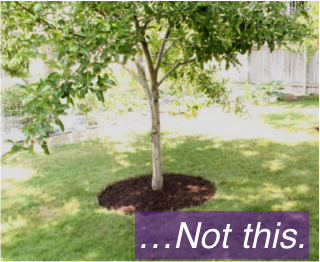 Remember – Mulch is NOT compost and compost is NOT mulch.
14
4. Be patient with Insect Pests
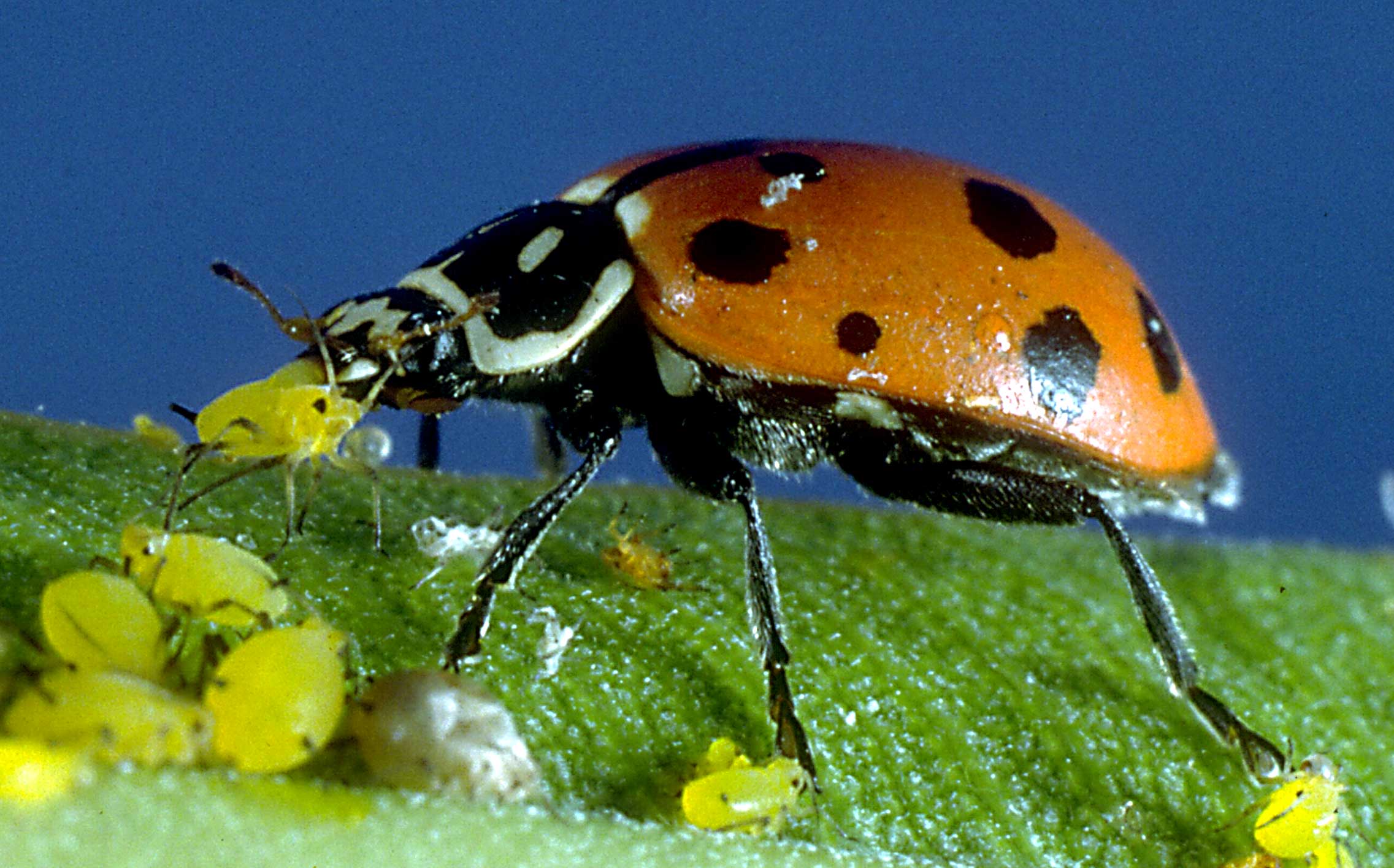 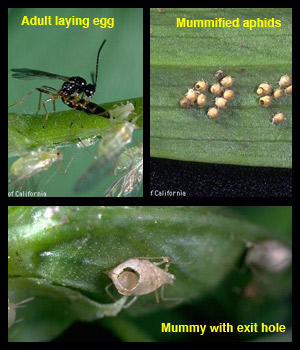 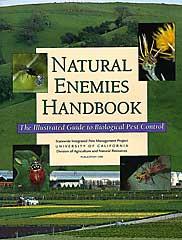 UC IPM:
Ipm.ucdavis.edu
15
But…prevention is crucial
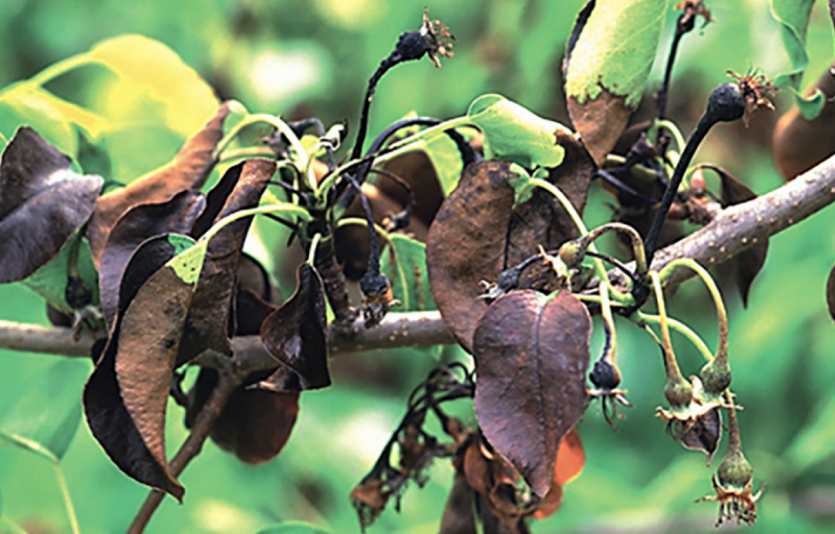 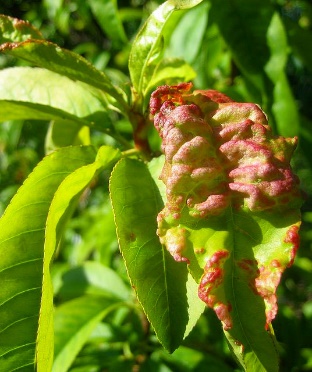 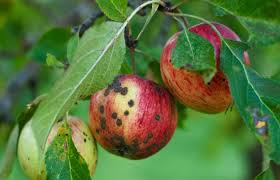 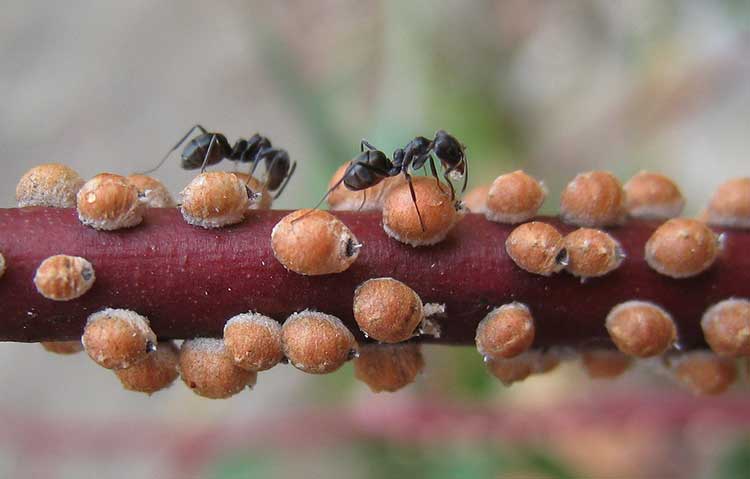 UC IPM: ipm.ucdavis.edu
16
3. Have the courage to thin your fruit!
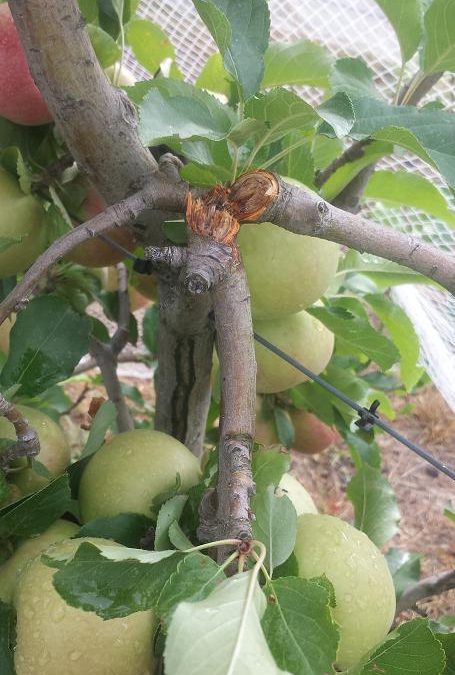 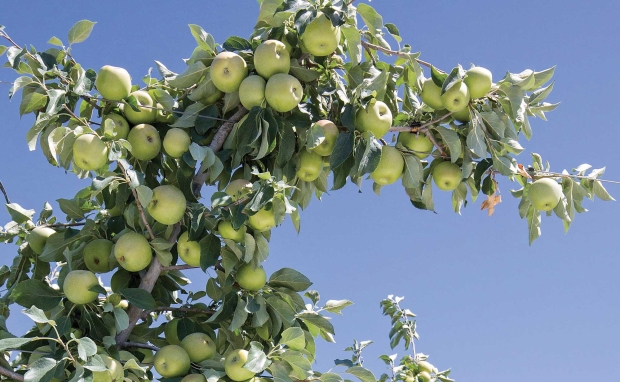 Thinning fruit applies to most fruit trees to save branches from breaking, improve fruit quality and size, and even out biennial bearing.
17
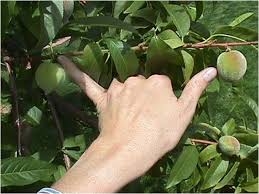 Rule of thumb (and pinky)
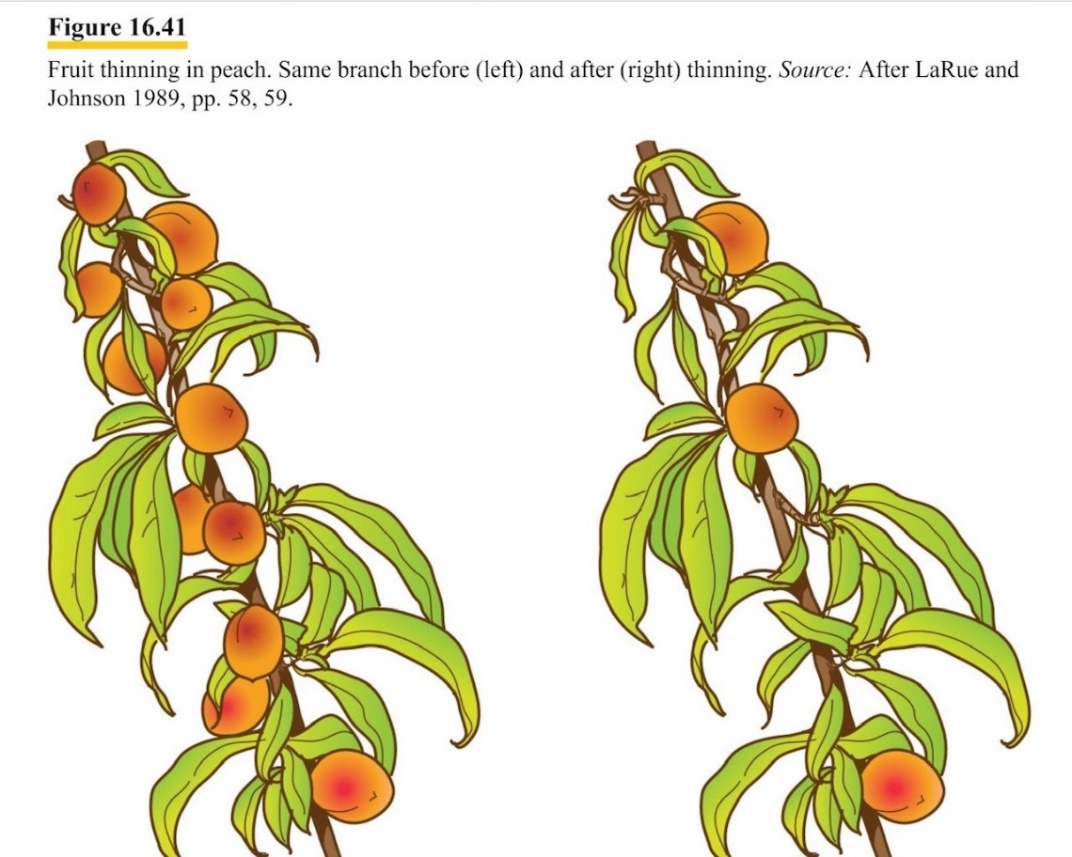 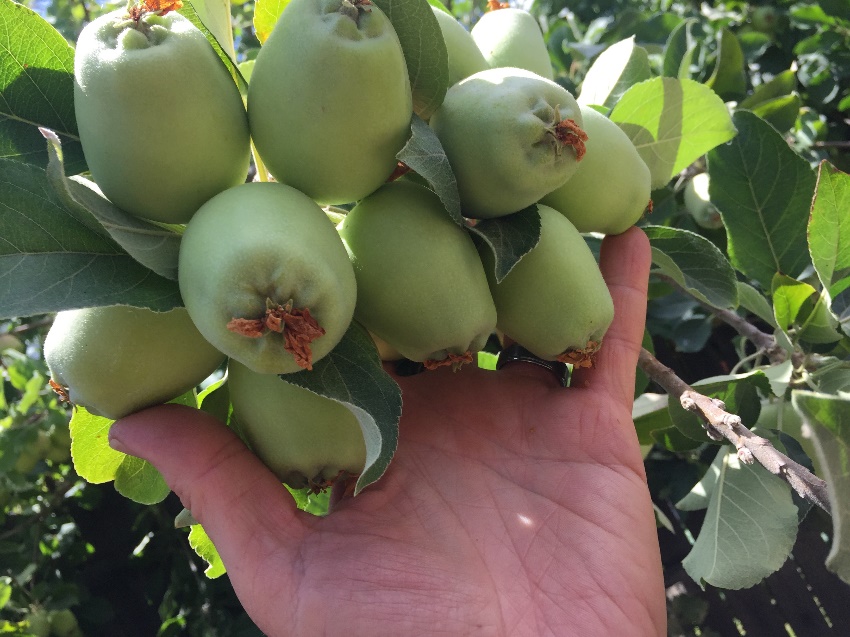 18
2. Use the right tools for the job
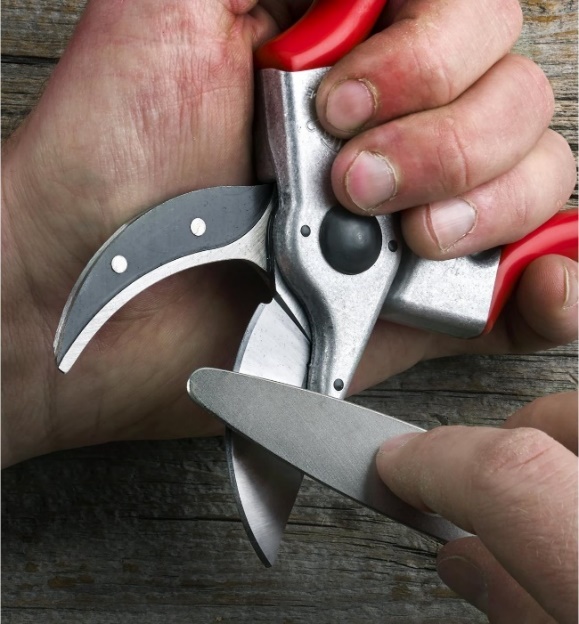 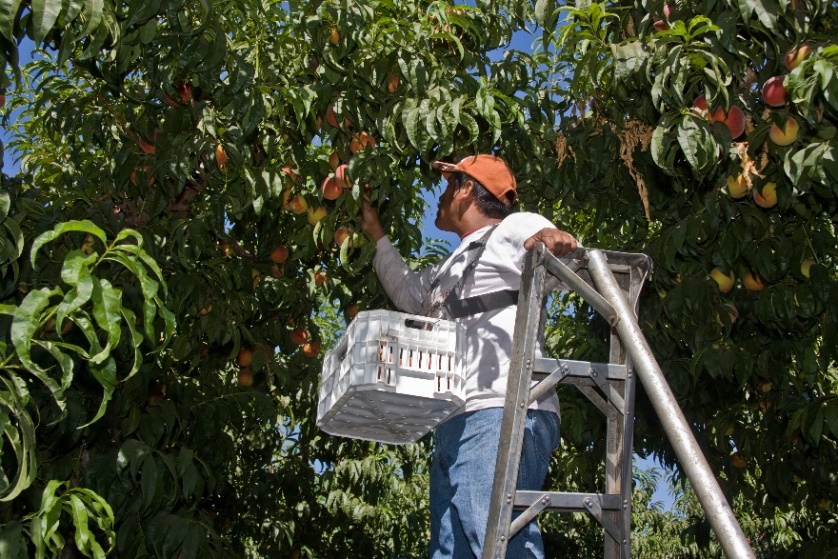 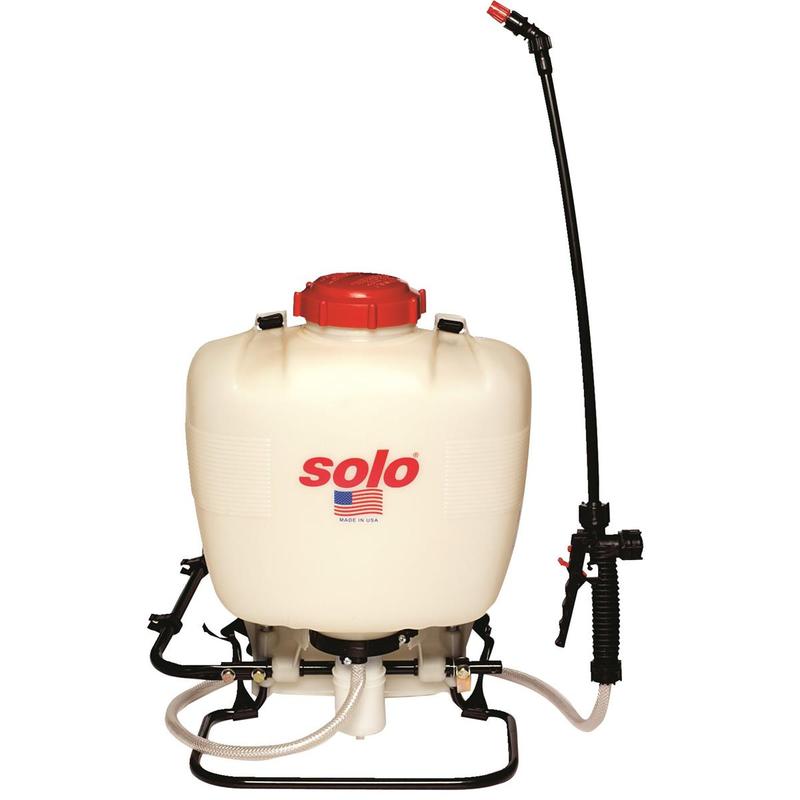 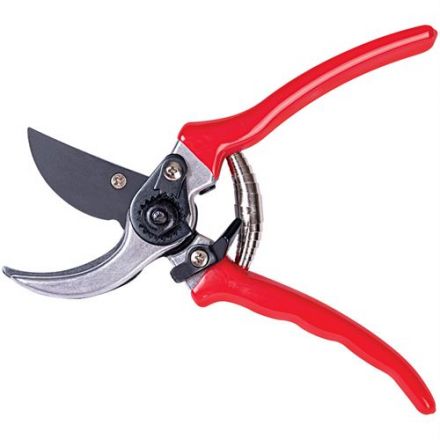 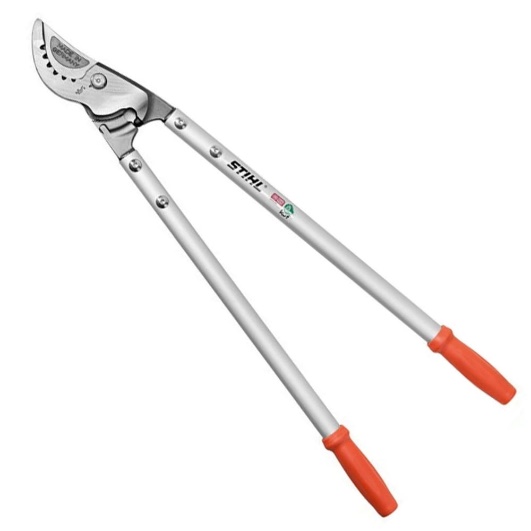 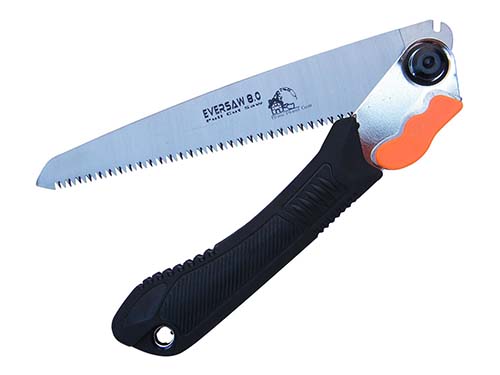 19
1. Prune with a purpose!
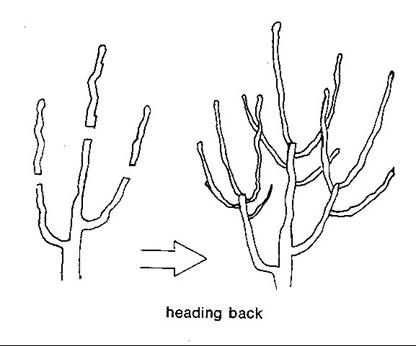 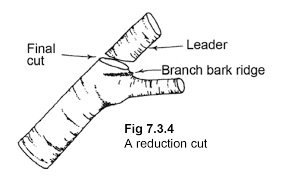 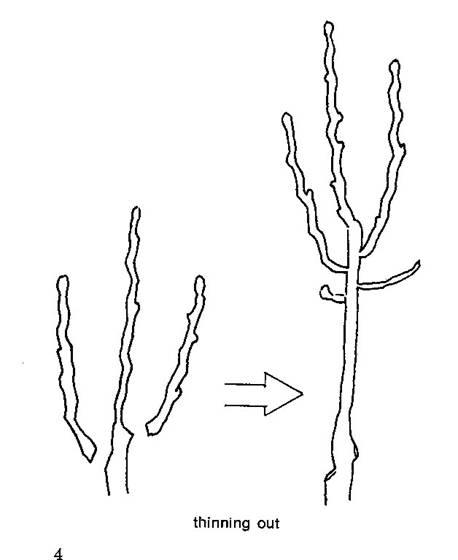 Prune fruit trees for overall structure in the winter and for size control in the summer.

Avoid pruning CHERRIES AND APRICOTS during rainy season (winter)
Heading cut
Thinning cut
Reduction cut
20
Dormant vs Summer Pruning
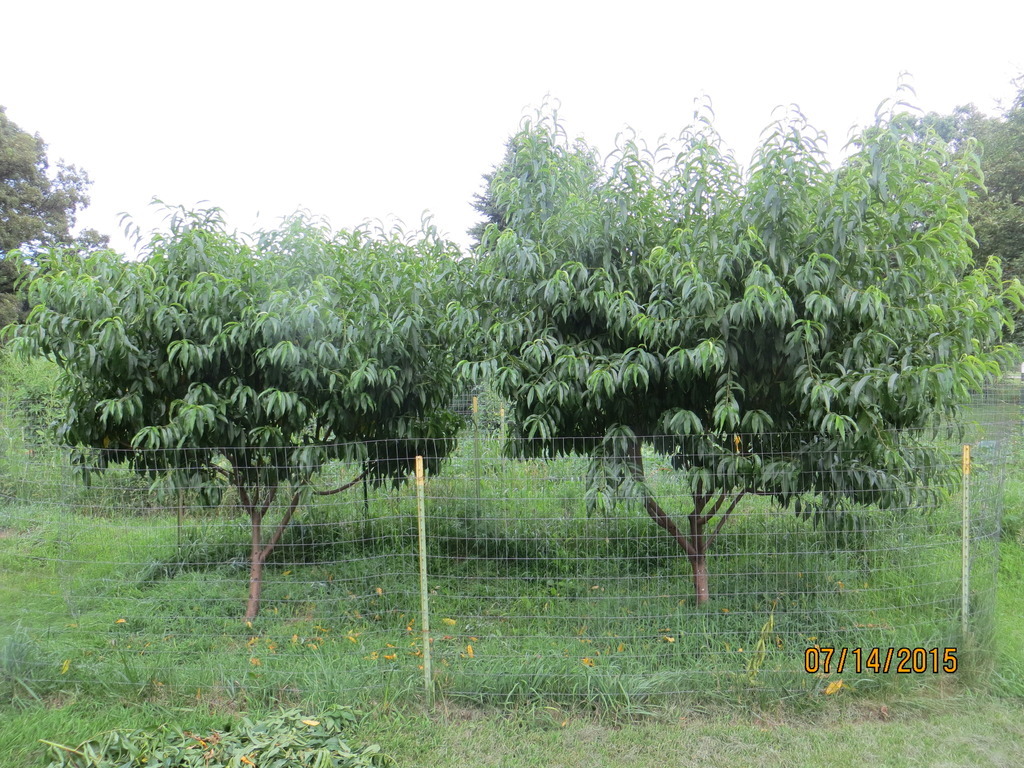 21
Pruning for structure
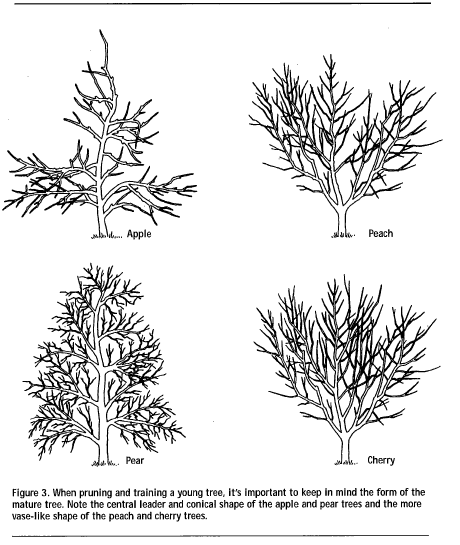 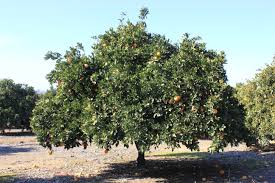 Citrus “Skirt Pruning”
22
Year-round Pruning
Different fruiting types
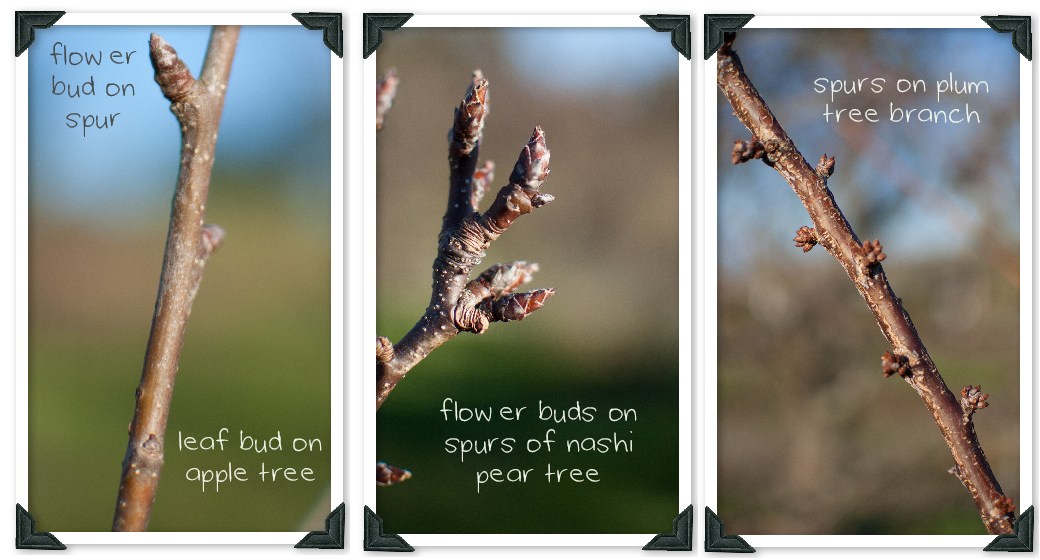 Require
more pruning
Little to no major pruning
Pomegranate
Citrus
Fig
Persimmon
Genetic dwarf varieties
Peach
Apricot (summer pruning)
Plums
Apples and Pears
Cherries (summer pruning)
Resources!
https://ccuh.ucdavis.edu/tric - Tree Ring Irrigation Contraption
https://websoilsurvey.sc.egov.usda.gov/App/HomePage.htm - NRCS web soil survey
http://homeorchard.ucanr.edu/ - UC Home Orchard site (there is also a UC “Home Orchard” book)
http://ipm.ucanr.edu/ - UC IPM site!!!
http://pcmg.ucanr.org/ - Placer Co Master Gardeners 
http://ncmg.ucanr.org/ - Nevada Co Master Gardeners
Kevin Marini, Krmarini@ucdavis.edu 
Commercial sites but tons of info:
 Dave Wilson Nursery https://www.davewilson.com/ 
Four Winds Growers (Citrus) - https://www.fourwindsgrowers.com/
26
Thank You!
Any Questions?
Master Gardener Hotline: (530) 889-7388
                               Rot Line: (530) 889-7399
Master Gardener Website: pcmg.ucanr.org

Evaluations, please!
27